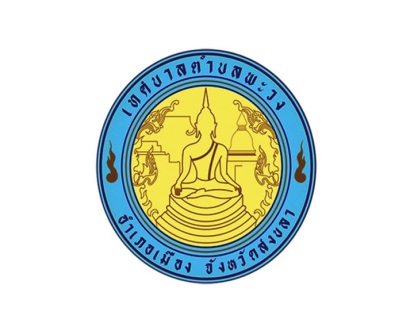 ภาษีที่ดินและสิ่งปลูกสร้าง
คู่มือการชำระภาษีที่ดินและสิ่งปลูกสร้าง
บรรเทาภาระภาษี
3 ปีแรก (พ.ศ. 2563-2565)
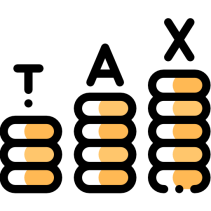 พระราชกฤษฎีกาลดภาษีที่ดินและสิ่งปลูกสร้างบางประเภท
ผู้เสียภาษี
ฐานภาษี
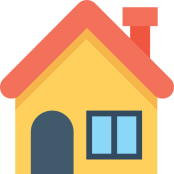 ทรัพย์สินที่ต้องเสียภาษี
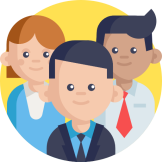 “ที่ดิน”  = พื้นดินและให้หมายความรวมถึงพื้นที่ที่เป็น “ภูเขา” หรือที่มี “น้ำ” ด้วย
“สิ่งปลูกสร้าง” = โรงเรือน  อาคาร  ตึก  หรือสิ่งปลูกสร้างอย่างอื่น  หมายรวมถึง  “ห้องชุด”  และ  “แพ”  ด้วย
คือ ผู้ซึ่งเป็นเจ้าของหรือครอบครองที่ดินหรือสิ่งปลูกสร้างอยู่ในวันที่  1  มกราคม  ของปีใด  เป็นผู้เสียภาษีสำหรับปีนั้นตามที่กฎหมายกำหนด
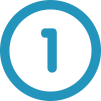 มูลค่าทั้งหมดของที่ดิน  สิ่งปลูกสร้างและห้องชุด  โดยใช้ราคาประเมินทุนทรัพย์ตามข้อมูลของกรมธนารักษ์
ยกเว้นภาษีสำหรับบุคคลธรรมดาเป็นเจ้าของที่ดินและสิ่งปลูกสร้างประกอบเกษตรกรรม
ปี  2563 = 25%
 ปี  2564 = 50%
 ปี  2565 = 75%
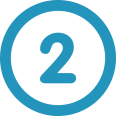 อัตราการจัดเก็บภาษีแบ่งตามการใช้ประโยชน์
ชำระภาษีตามจำนวนที่ต้อง       เสียปีก่อนเหลือจำนวนภาษีเท่าใด ให้ชำระภาษี  ดังนี้
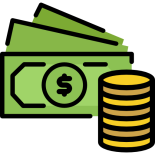 ที่อยู่อาศัย
อื่นๆ
เกษตรกรรม
งานพัฒนารายได้ 
เทศบาลตำบลพะวง
อ.เมือง จ.สงขลา
โทร 074-334177
เป็นเจ้าของที่ดิน(โฉนด)+เป็นเจ้าของสิ่งปลูกสร้าง+มีชื่อในทะเบียนบ้าน  
ยกเว้นฐานภาษี  50     ล้านบาท
    ไม่ใช่เจ้าของที่ดิน(โฉนด) แต่เป็นเจ้าของสิ่งปลูกสร้าง+มีชื่อในทะเบียนบ้าน  
ยกเว้นฐานภาษี  10  ล้านบาท
   บ้านหลังอื่น เป็นเจ้าของที่ดิน แต่ไม่มีชื่อในทะเบียนบ้าน  เสียภาษีในอัตรา  0.02%
ร้านค้า  พาณิชยกรรม  อุตสาหกรรม  โรงแรม  รีสอร์ท  ลฯ  เสียภาษีในอัตรา  0.3%
เป็นบุคคลธรรมดา+เป็นโฉนด+ทำเกษตร  ยกเว้นฐานภาษี 50  ล้านบาท ตามที่ประกาศกำหนด
    เป็นนิติบุคคล / ที่ดินไม่ใช่โฉนด  ทำเกษตร  เสียภาษีในอัตรา  0.01 %
ว่างเปล่า/ไม่ทำประโยชน์ตามสมควร
ทิ้งที่ดินรกร้างว่างเปล่าไม่ทำประโยชน์เสียภาษีในอัตรา  0.3%  เพิ่มอัตราภาษี 0.3  % ทุกสามปี (แต่ไม่เกิน 3%)
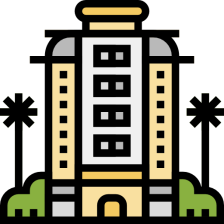 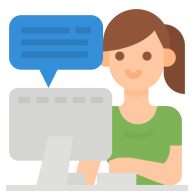 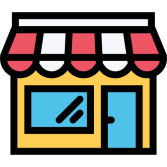